Self Portrait
8 Jun, 1970
Blood on the Tracks
20 Jan, 1975
Pat Garrett & Billy the Kid
Bob Dylan (debut album)
13 Jul, 1973
19 Mar, 1962
Under the Red Sky
Modern Times
Shadows in the Night
The Times They Are a-Changin'
10 Sep, 1990
29 Aug, 2006
3 Feb, 2015
13 Jan, 1964
Street Legal
Infidels
Time Out of Mind
Tempest
Triplicate
John Wesley Harding
30 Sep, 1997
15 Jun, 1978
27 Oct, 1983
10 Sep, 2010
31 Mar, 2017
27 Dec, 1967
1962
2017
1962
1969
1976
1983
1990
1997
2004
2011
Today
9 Apr, 1969
23 Jun, 1980
11 Sep, 2001
5 Jan, 1976
26 Oct, 1993
20 May, 2016
Nashville Skyline
Desire
Saved
World Gone Wrong
Love and Theft
Fallen Angels
30 Aug, 1965
17 Jan, 1974
28 Apr, 2009
14 Jul, 1986
Highway 61 Revisited
Planet Waves
Knocked Out Loaded
Together Through Life
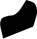 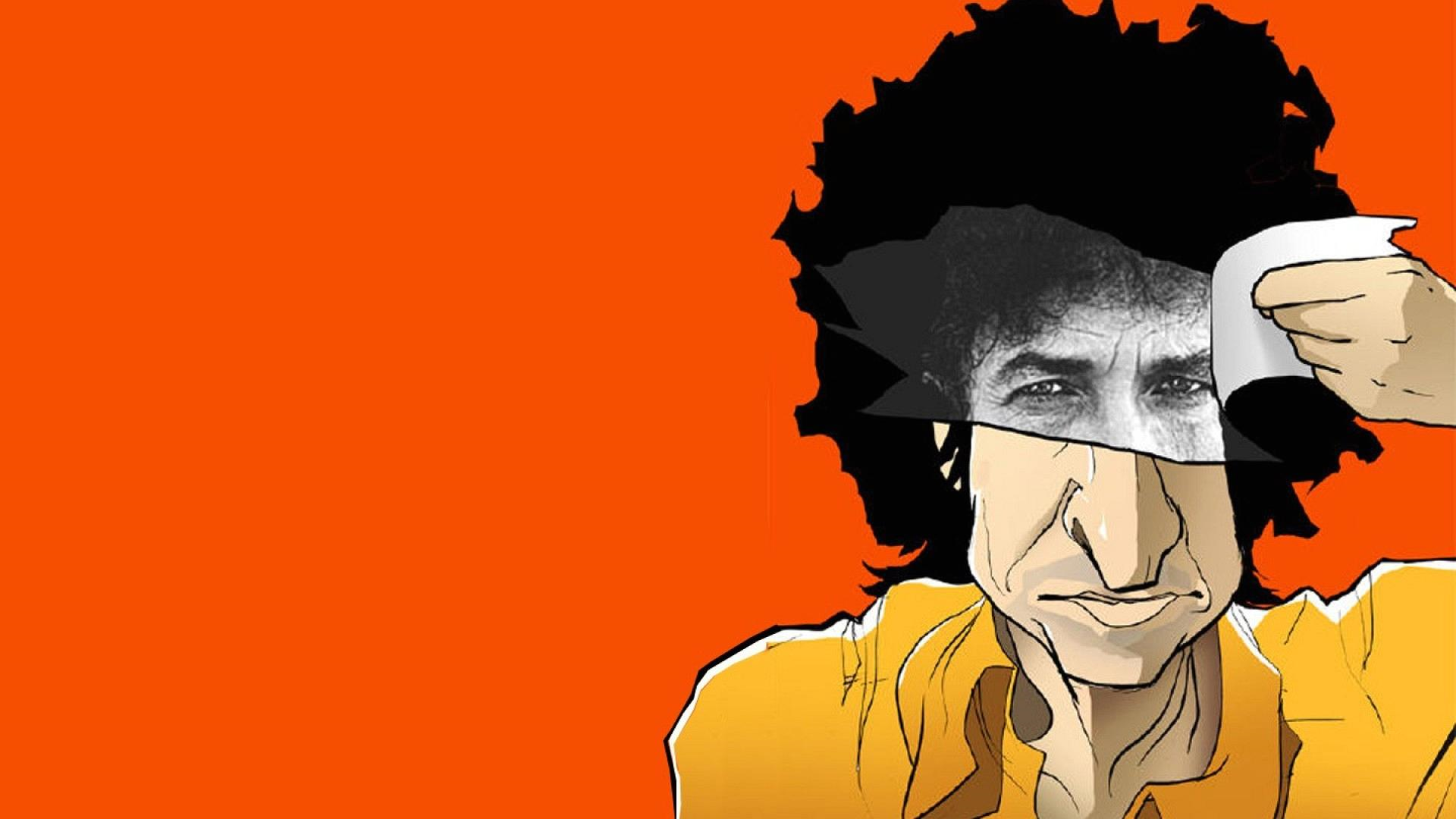 27 May, 1963
The Freewheelin' Bob Dylan
“All I can do is be me, whoever that is.”
Release dates of the artist’s major albums
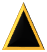